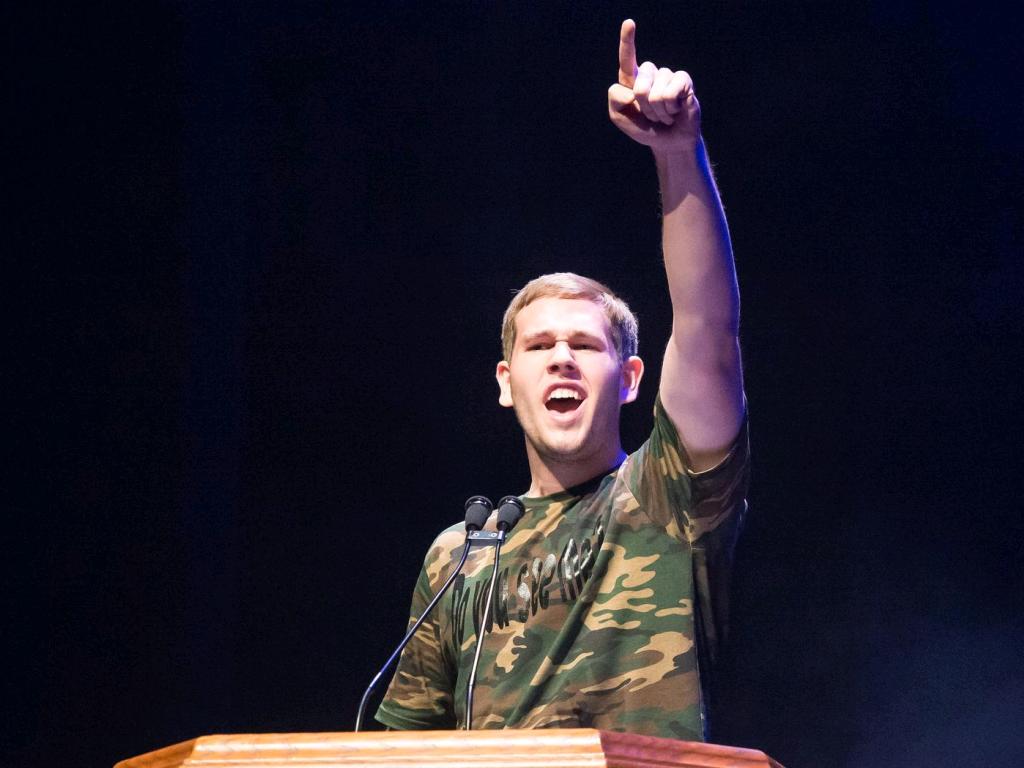 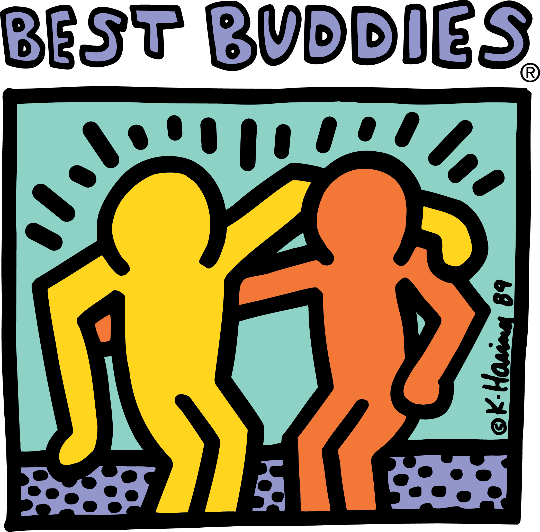 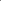 Buddy Pair Ambassador Training
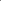 Overview: Goals and Rules
[Speaker Notes: Overview of the training:
First section: History and Overview of Best Buddies
Second section: Sharing and articulating Best Buddies mission and your own experiences]
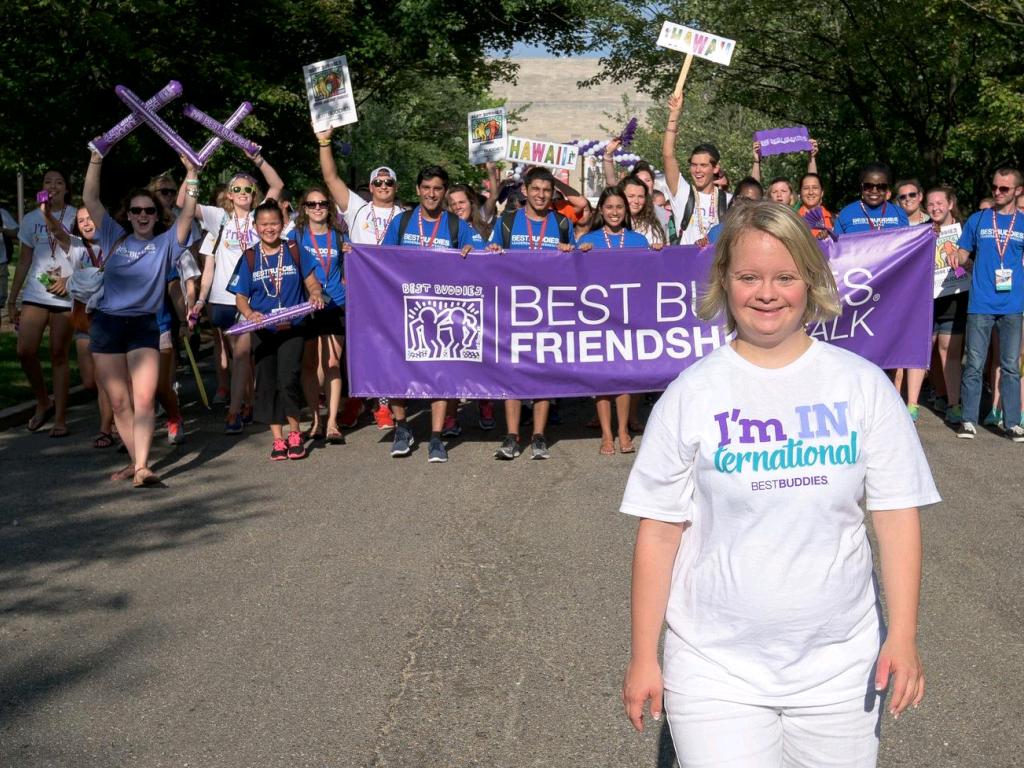 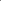 Icebreaker: Let’s talk about FRIENDSHIP!!
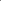 History and Pillars
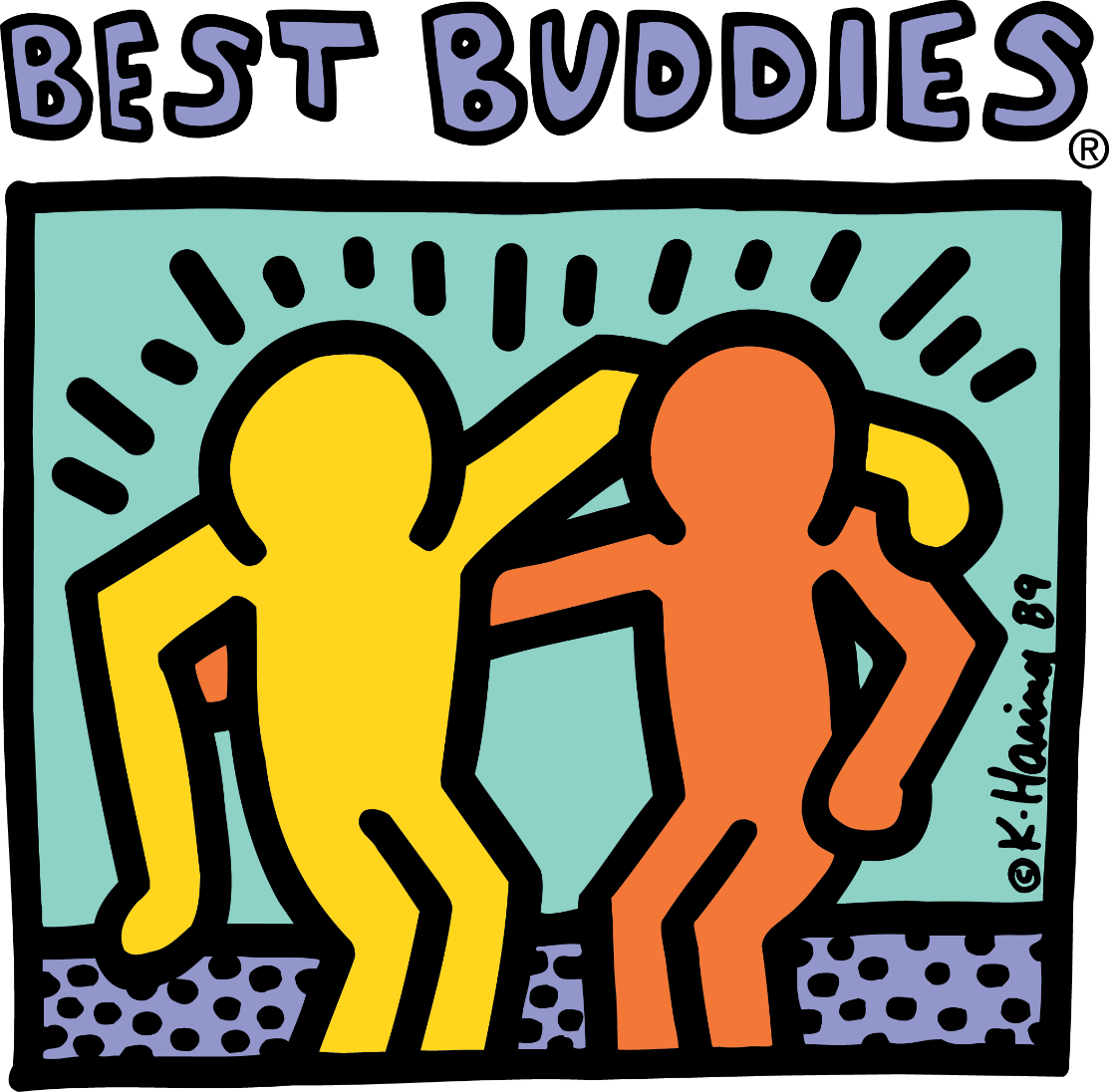 Launch of Best Buddies Citizens
First chapter founded at Georgetown University
Launch of e-Buddies
Launch of high school programs
1993
1995
1999
1987
1989
1996
1994
Best Buddies becomes an official 501(c)(3) nonprofit organization
Launch of middle school programs
Launch of Best Buddies Jobs
Launch of Best Buddies Ambassadors
Best Buddies has participants in all 50 states
Best Buddies celebrates 30th Anniversary!
Launch of Best Buddies Alumni Association
2011
2016
2019
2003
2010
2019
2012
Best Buddies has programs in 50 countries around the world
Launch of Best Buddies Living
Launch of Best Buddies Promoters
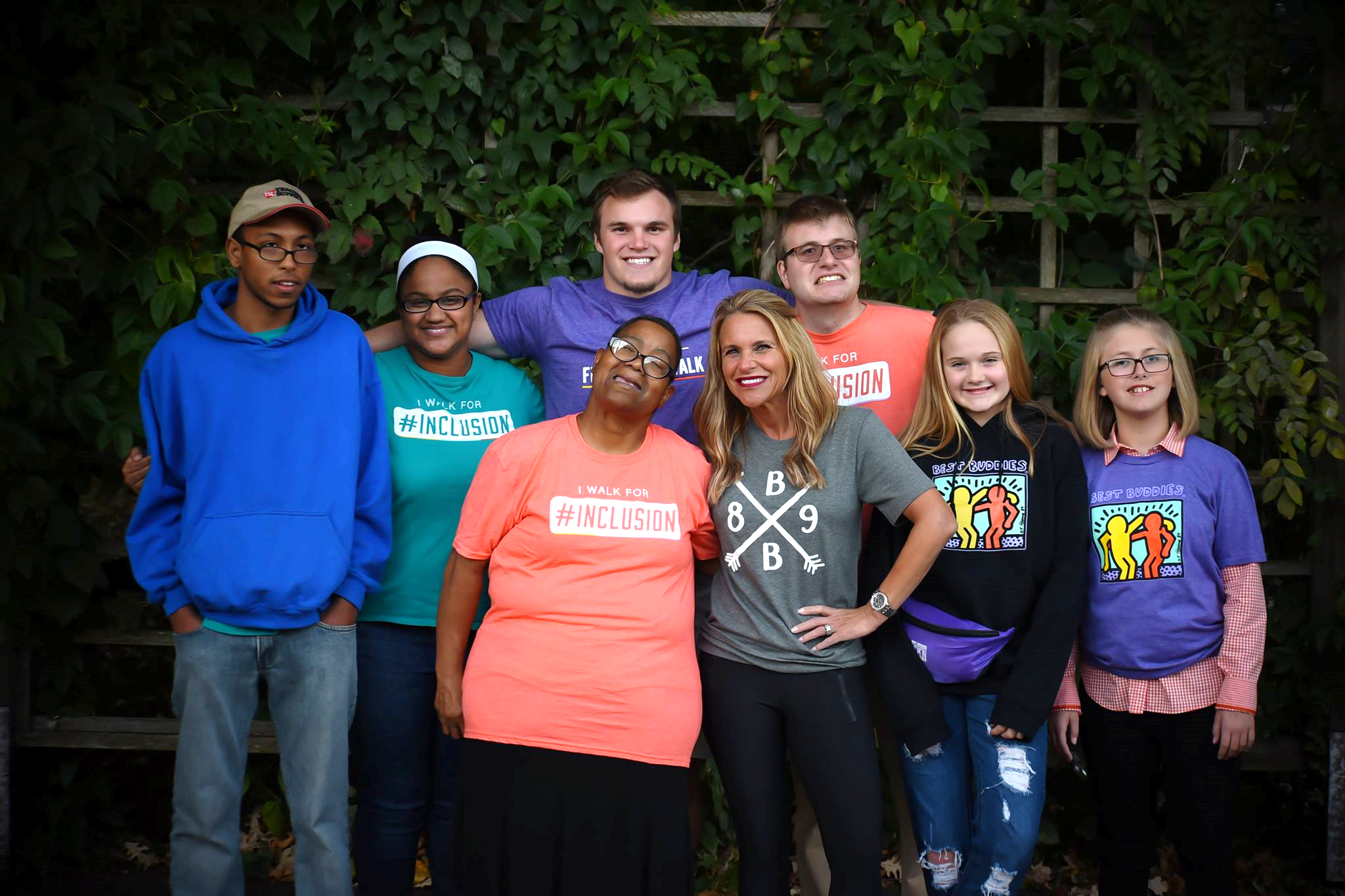 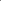 Friendship Programs
cc: Squire of Cydonia - https://www.flickr.com/photos/71917754@N04
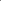 Best Buddies Friendships
Elementary Schools
Middle and High Schools
Promoters
Colleges and Citizens
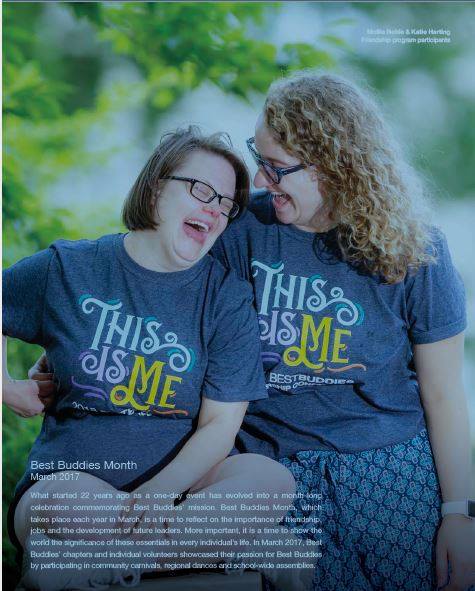 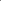 Zach and Madeline
Buddy Pair Video Feature
[Speaker Notes: Video can be found on BBI YouTube]
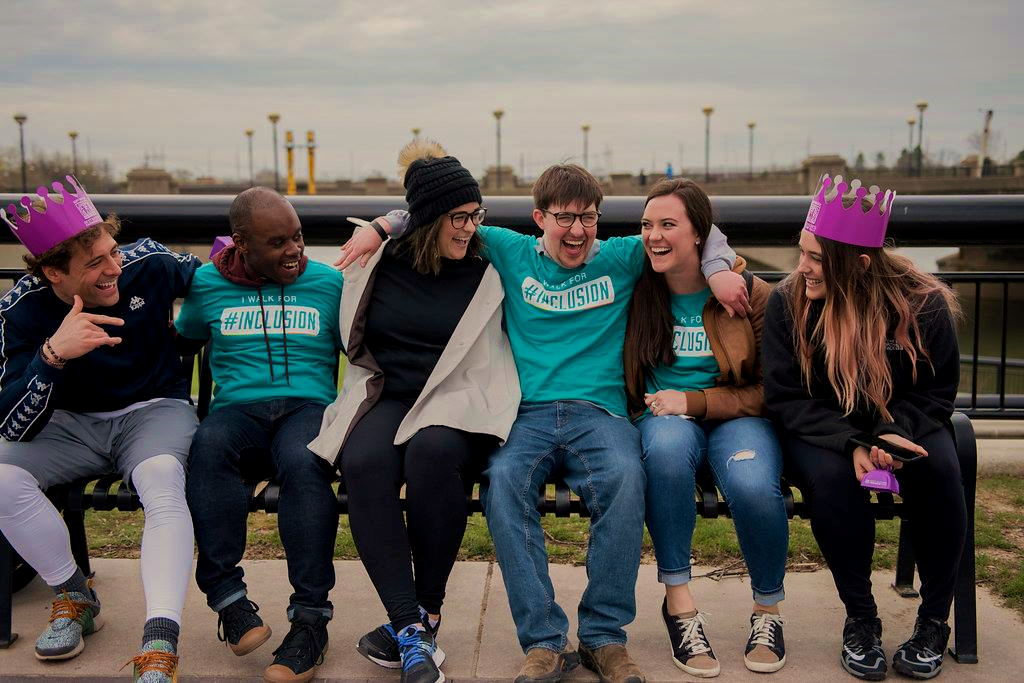 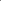 Sharing YOUR Friendship
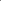 What are some aspects of friendship that you see in the video?
What makes Zach a good friend? What makes Madeline a good friend?
In what ways to Zach and Madeline include one another?
cc: ЕленАндреа - https://www.flickr.com/photos/14901566@N07
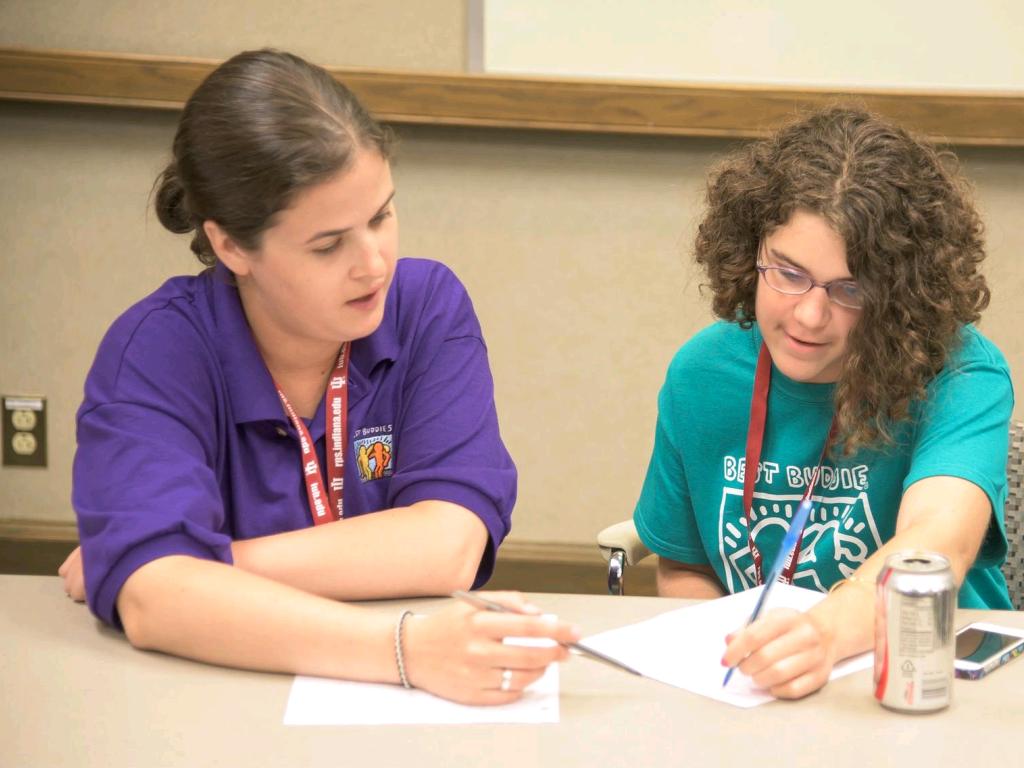 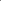 Buddy Pair Discussion
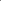 Work with your buddy to answer the questions on the Buddy Pair Bullet Points Worksheet
EJ and Alphanso
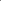 Buddy Pair Speech
[Speaker Notes: Video for this speech can be found on the BBI YouTube]
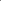 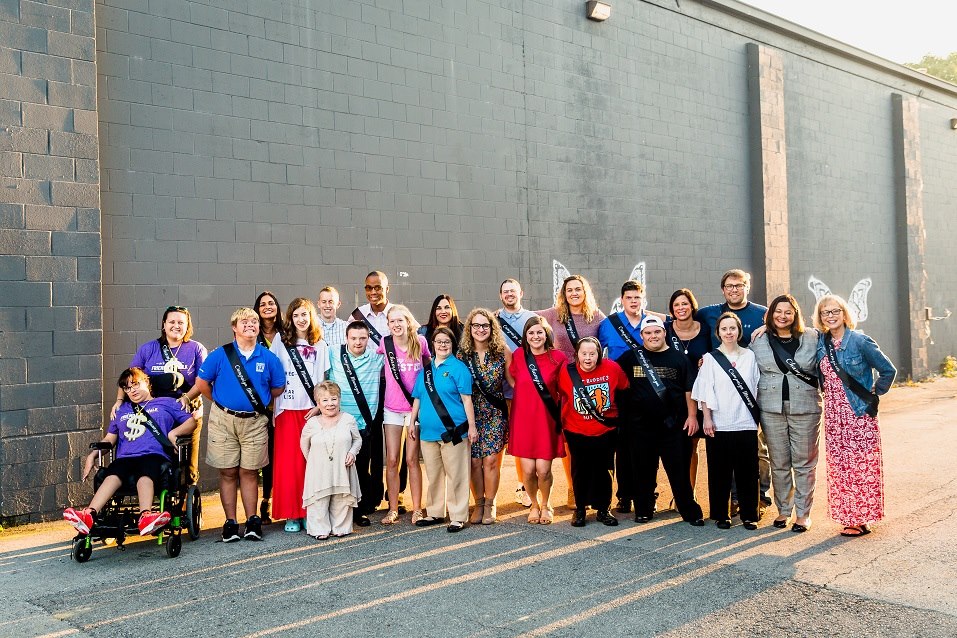 Speaking Together:
What are some things you noticed about this speech? How do EJ and Alphanso interact during their speech?
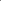 Speaking Together:
Interacting with one another during speech
Conversational—responding to one another throughout
Taking turns speaking to give audience both of their perspectives.
Having a good time! Audience gets a sneak peek into their friendship




Keep some of these things in mind as you begin writing your own speech!
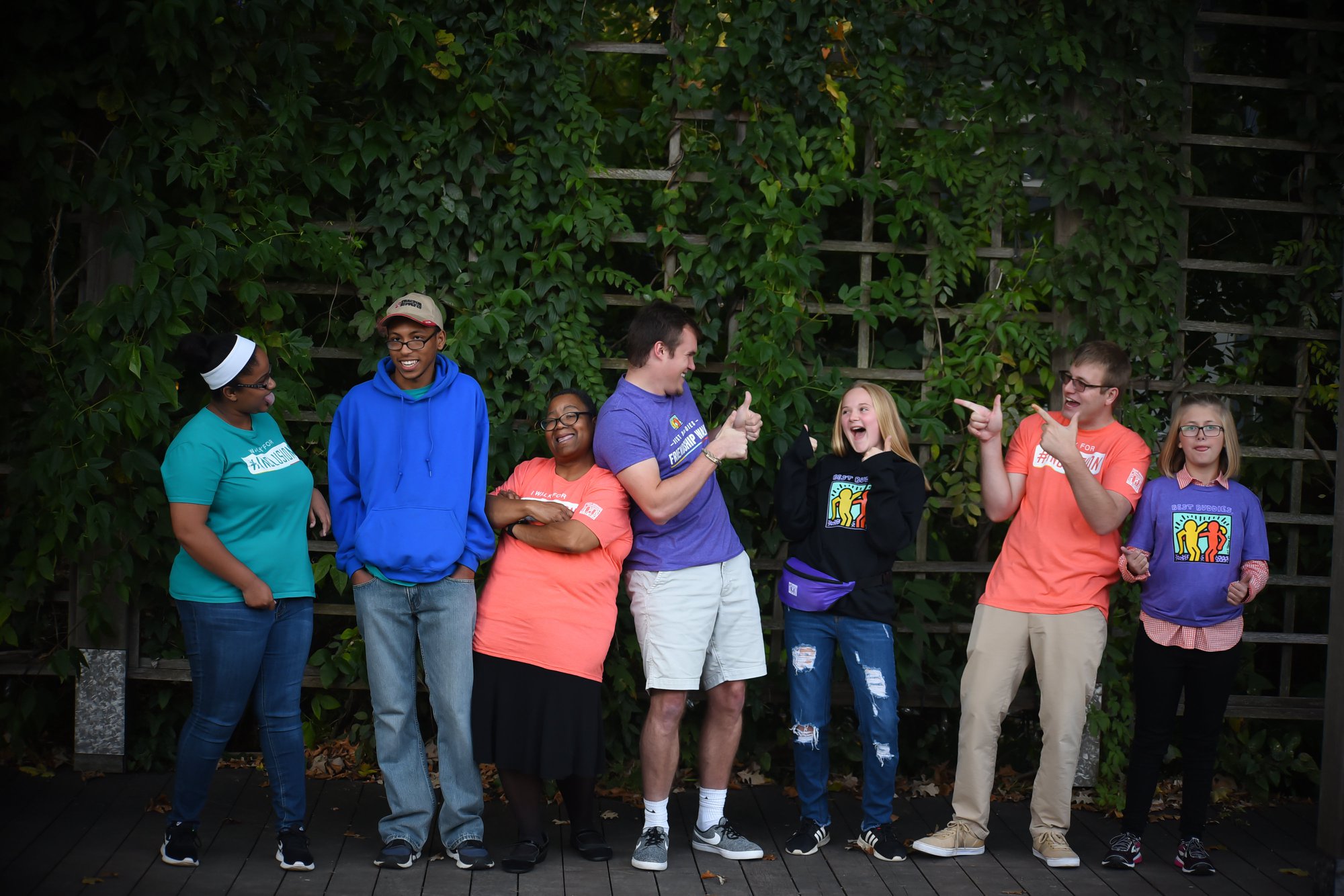 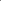 How to Write a Speech
Intro: Who are you? What is your connection to Best Buddies and what do you want to share?

Body: What is something you want people to know about your friendship? What makes your buddy/peer buddy a good friend? What do you want people to learn from hearing about your friendship? Give examples.

Conclusion: Why should this audience care? Why is it important that they take your message and help you change the world to be a more inclusive place? What is your call to action?
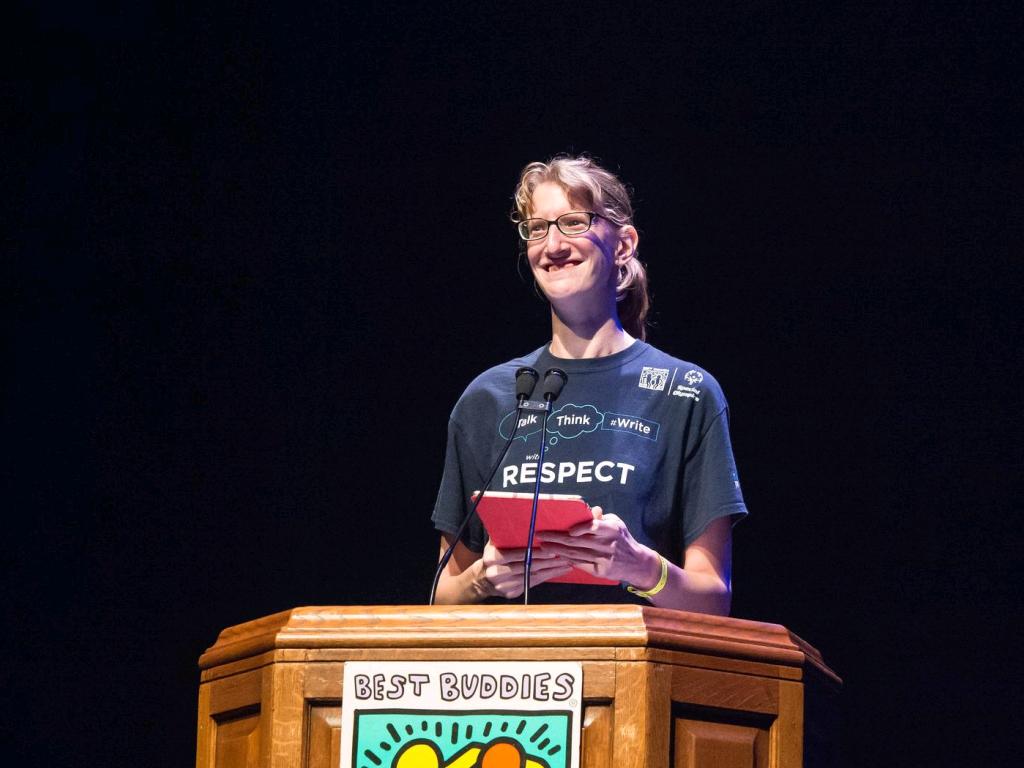 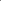 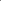 Presentations
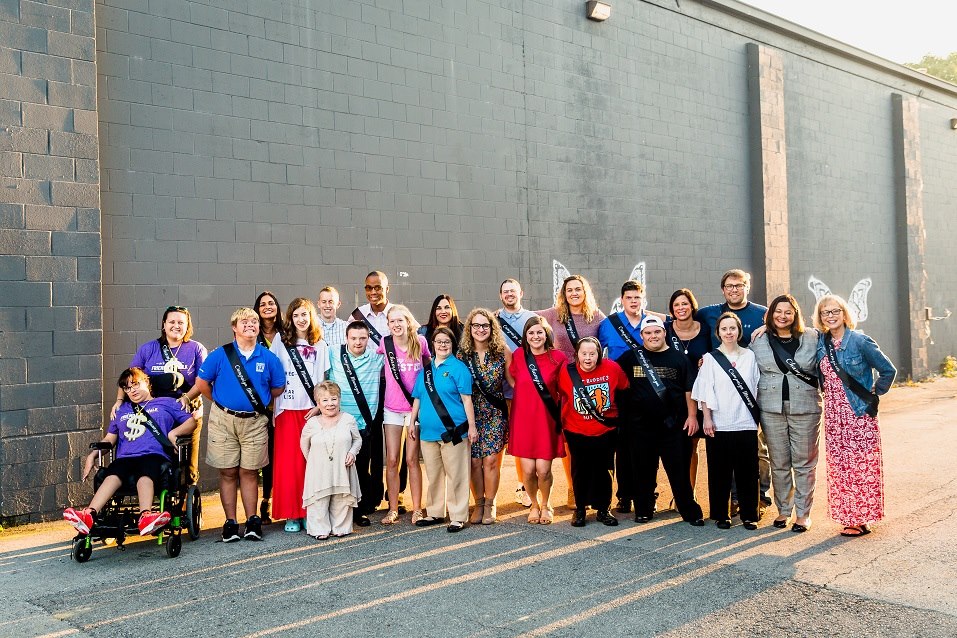 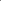 Group Picture!